ПУТЕШЕСТВИЕ ПО ГОРОДУ             ЗДОРОВЕЙСКУ
Учитель начальных классов МОУ СОШ №1
                                       г.Усть-Кут
                           Харитонова- Ульянова           
                          Маргарита Николаевна
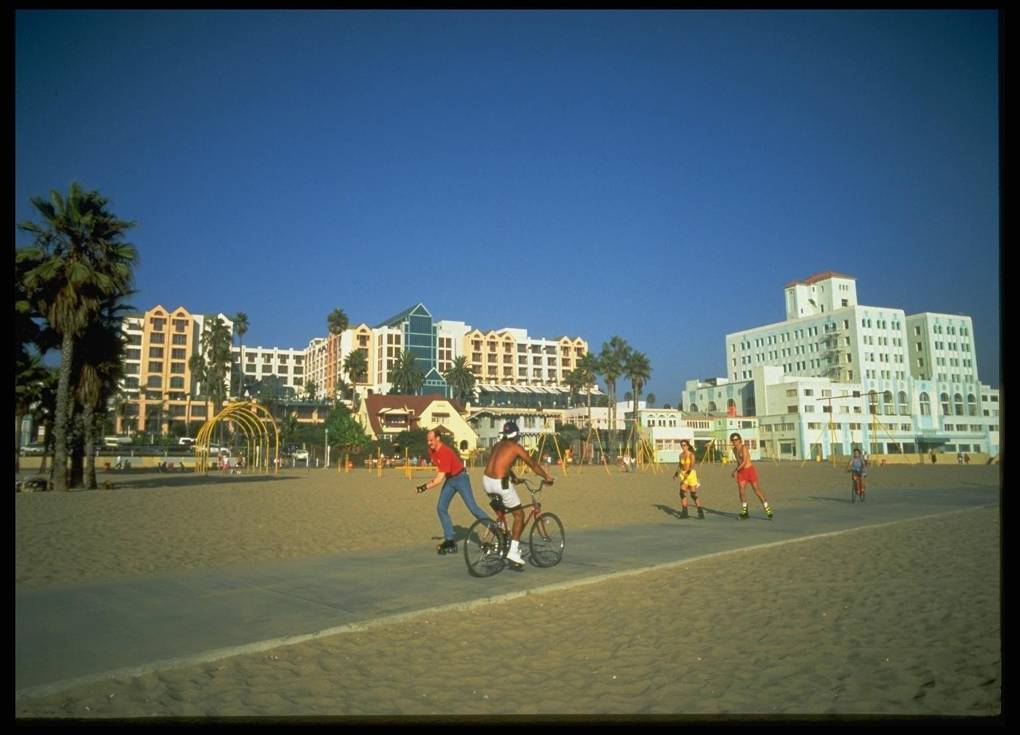 город  ЗДОРОВЕЙСК
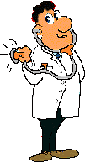 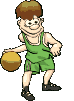 Остановка «Движение – жизнь!»
Остановка «Станем неболейками»
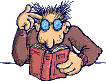 Остановка «Секреты Успеваек»
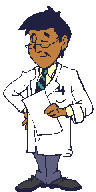 Остановка «Улица хорошего настроения»
Остановка «В гостях у доктора Чистюлькина»
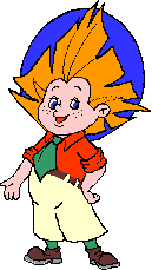 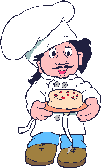 Остановка «Почему нельзя?
Остановка «Веселые поворята»
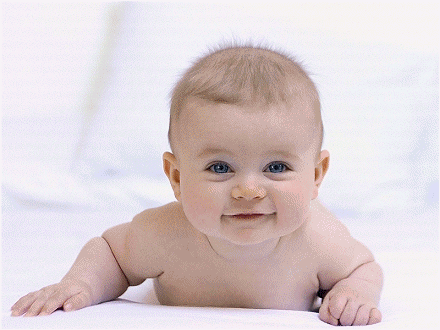 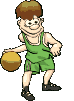 Остановка Движение – жизнь!
Если хочешь быть сильным – бегай!
 хочешь быть красивым – бегай,
хочешь быть умным – бегай!
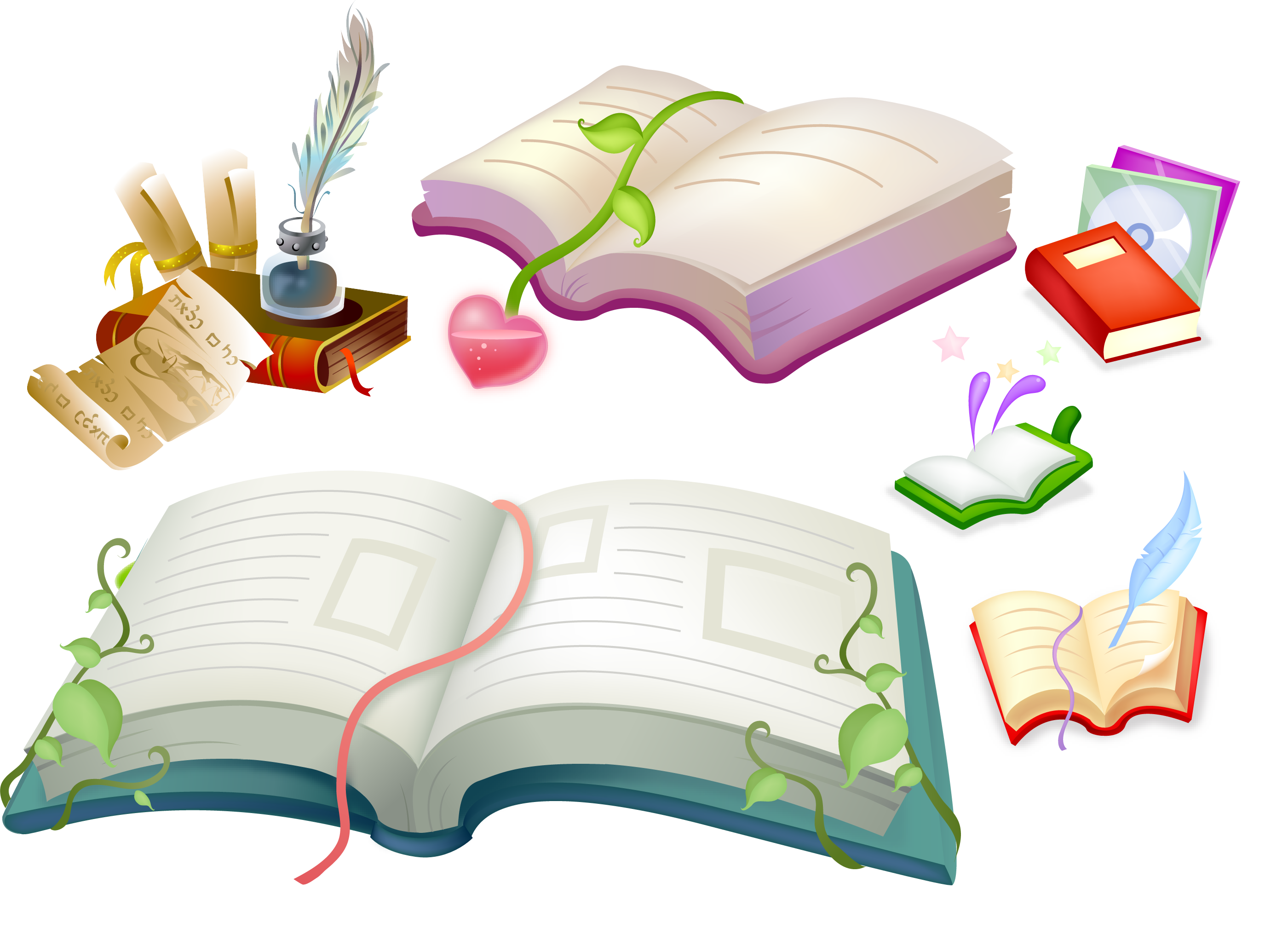 Остановка «Секреты успеваек»
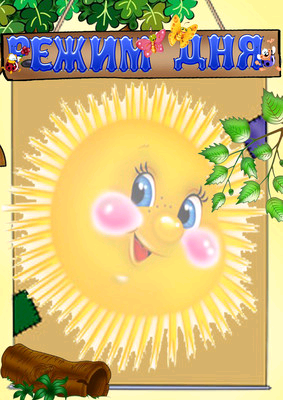 Подъем, утренний туалет, завтрак
Дорога в школу
Уроки в школе
Прогулка, подвижные игры
Обед
Самоподготовка
Прогулки, экскурсии, игры
Мероприятия: библиотеки, секции, кружки
Полдник
Свободное время. Занятия по интересам
Уход домой
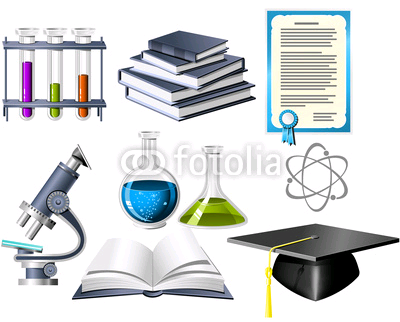 Остановка «В гостях у доктора Чистюлькина»
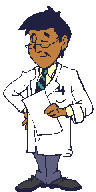 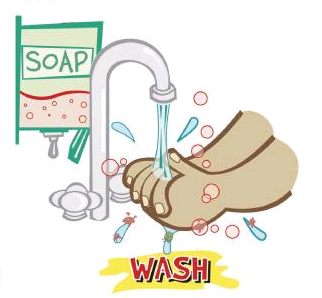 Памятка о том как правильно мыть руки.
1.Закатайте рукава.
2.Намочи руки.
3.Возьми мыло и намыль руки до появления пены.
4.Потри не только ладошки, но и тыльную их сторону.
5.Смой пену.
6.Проверь, хорошо ли вымыл руки.
7.Вытри руки полотенцем.
8. Проверь сухо ли ты вытер руки
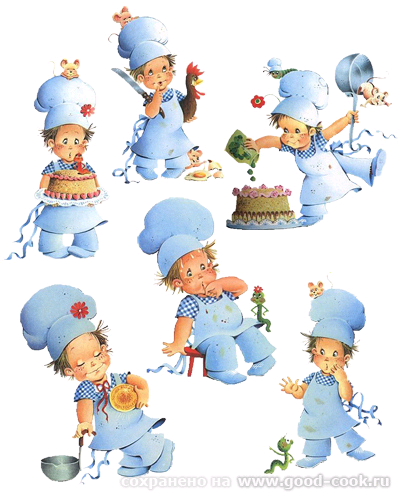 Остановка 
«Веселые поварята»
Золотые правила питания:
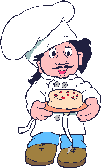 Свежеедение
Сыроедение
Разнообразие
Чередование продуктов
Сезонность питания
Ограничение в питании
Получение удовольствия от пищи
Сочетание продуктов
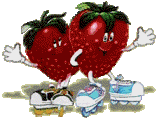 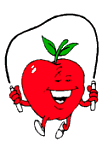 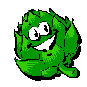 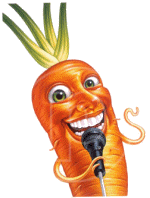 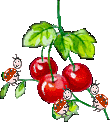 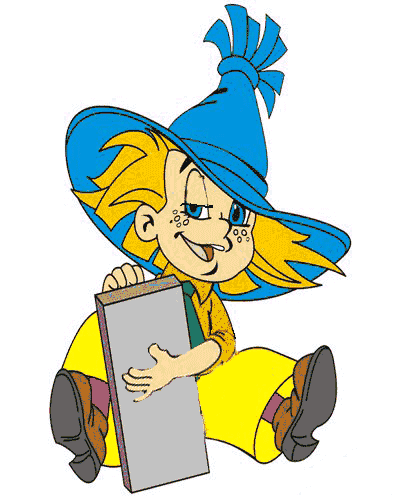 Остановка «Почему нельзя?»
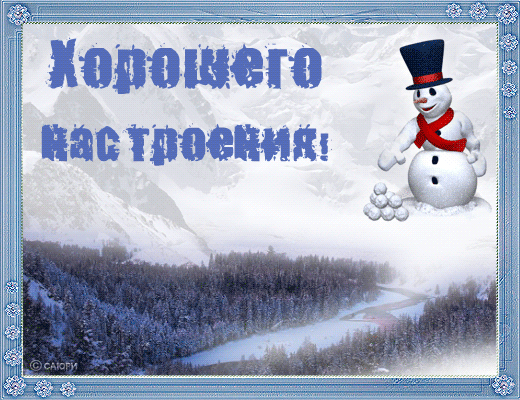 Остановка
Остановка
 «Станем неболейками»
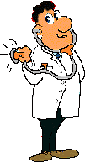 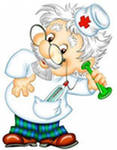 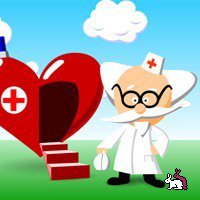 Движение
Компоненты здоровья
Режим дня
Закаливание
Здоровье
Чистота
Питание
Выбор одежды
Положительные эмоции
Отказ от вредных привычек
КОНЕЦ